P802.16q Closing Report - Session #94

[IEEE 802.16 Mentor Presentation Template (Rev. 0)] 
Document Number:
IEEE 802.16-14-0090-01-000q
Date Submitted:
2014-11-06
Source:
Harry Bims			Voice:	
Bims Laboratories			E-mail:	
			
*<http://standards.ieee.org/faqs/affiliationFAQ.html>
Re:
Base Contribution:
N/A
Purpose:
Session #94 (Vancouver) Closing Report for P802.16q
Notice:
This document does not represent the agreed views of the IEEE 802.16 Working Group or any of its subgroups. It represents only the views of the participants listed in the “Source(s)” field above. It is offered as a basis for discussion. It is not binding on the contributor(s), who reserve(s) the right to add, amend or withdraw material contained herein.	
Copyright Policy:
The contributor is familiar with the IEEE-SA Copyright Policy <http://standards.ieee.org/IPR/copyrightpolicy.html>.	
Patent Policy:
The contributor is familiar with the IEEE-SA Patent Policy and Procedures:
<http://standards.ieee.org/guides/bylaws/sect6-7.html#6> and <http://standards.ieee.org/guides/opman/sect6.html#6.3>.
Further information is located at <http://standards.ieee.org/board/pat/pat-material.html> and <http://standards.ieee.org/board/pat >.
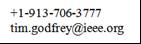 Session #94 - P802.16qClosing Plenary Report

Harry Bims
IEEE P802.16q Chair
November 7, 2014
San Antonio, TX
Summary of Session #94 Meeting
The P802.16q Project held meetings at the following times:

Tuesday	04 Nov 2014   AM2	10:30 AM  – 12:30 PM
Wednesday	05 Nov 2014   AM2	10:30 AM  – 12:30 PM
Activities for the Week
Administrative:
Introductions, Review of patent slides
Presented and approved the Agenda
Approved minutes of the previous session
Completed comment resolution for IEEE P802.16q/D3
2 comments:  1 accepted, 1 accepted-revised 
revised comment resolution accepted by the commenter
There are NO disapproved voters
Reviewed input contribution & ad-hoc comments
contribution was related to an ad-hoc comment
Summary of P802.16q Input Contributions
Summary of P802.16q Output Documents
P802.16q Ballot Timetable after Session #94
Nov 7 –    EC Conditional Approval (RevCom)
Nov 12  – Updated draft D4 available
Nov 14 –  15 day Sponsor Ballot Recirculation A begins
Dec 5 (UTC) –  SB Comment Resolution Teleconference
Dec 19 –   RevCom submission deadline
Jan 30 –    RevCom review teleconference

Dec/Jan – 15 day Sponsor Ballot Recirculation B (backup)
Feb 13 -    RevCom submission deadline (backup)
Mar 25-27 – IEEE SASB/RevCom Approval (backup)
Actions following Session #94
P802.16q editor to create draft D4 by Nov 12
Request 802.16 WG permission to issue a Sponsor Ballot Recirculation for D4 document
Submission of approved D4 to RevCom
Motion 1
To generate WG Draft P802.16q/D4 based on Draft P802.16q/D3, and the comment resolutions in “IEEE 802.16-14-0089-00-000q” and to initiate a Sponsor Ballot Recirculation on that draft with a starting date of approximately November 14
Motion (  )
Vote:  / /
[Speaker Notes: ----- Meeting Notes (11/6/14 14:34) -----
Motion:  Harry Bims
Second:  
----- Meeting Notes (11/6/14 14:39) -----
Motion: Harry/  Second:  Jaesun
Vote:  4/0/0]
Motion 2
To request EC conditional approval to forward the WG Draft P802.16q to RevCom
Motion ( / )
Vote:  / /
[Speaker Notes: ----- Meeting Notes (11/6/14 14:39) -----
Motion:  Harry
----- Meeting Notes (11/6/14 14:41) -----
Motion: Harry
Second:  Jaesun
Vote:  4/0/0]
Motion 3
To authorize a P802.16q teleconference on 12:01am, December 5th UTC
Motion ( / )
Vote:  / /
[Speaker Notes: ----- Meeting Notes (11/6/14 14:43) -----
Motion:  Harry
Second:  Jaesun
Approved by unanimous consent]